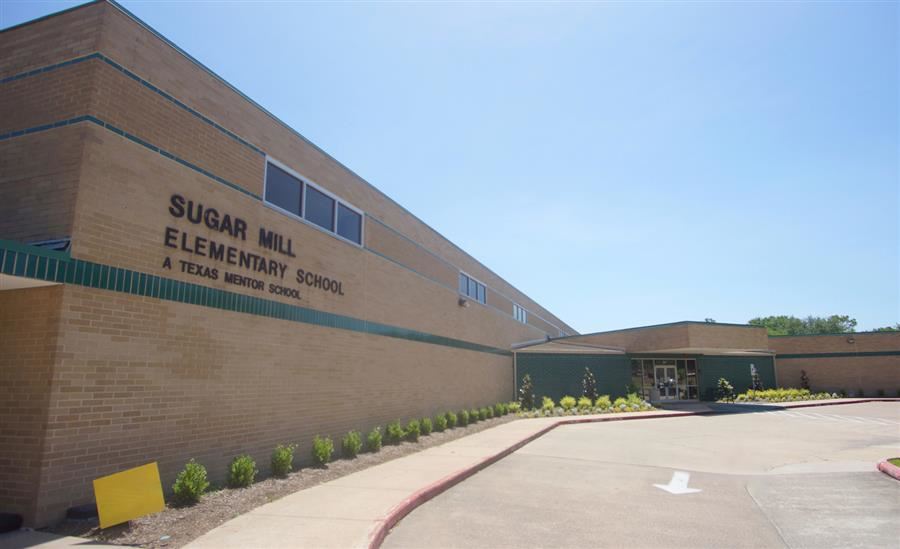 Welcome to Our House
The House SystemBringing students together across grade levels
The entire school will come together to create a sense of belonging between adults and students in our learning community, as well as to add some fun to the academic atmosphere. 

Students work together to demonstrate school spirit and House pride which builds self esteem, confidence, motivation, and involvement. 

Because the Houses are a mix of all age ranges, older students are available to assist younger students. Older students can assume leadership and mentor roles and our youngest learners have older students that serve as role models
Meet the Houses of Elements
The House of Air
Mascot: The Eagle
Color Wristband: Yellow
House Cheer:
We are yellowWe are airNo one else can compare
The House of Earth
Mascot: Snake
Color Wristband: Green
House Cheer:
We are earthWe are greenWe are on the winning team
The House of Water
Mascot: Shark
Color Wristband: Blue
House Cheer:
We are waterWe are blueWe are the coolest crew
The House of Fire
Mascot: Dragon
Color Wristband: Red
House Cheer:
We are redWe’re on fireWe desire to inspire
Sorting the Houses
Each student and teacher will receive a wrapped color wristband.
The teacher package is marked.  If the tag on the package has a star sticker you are one of the  House Leaders

Everyone will attend a House meeting at 2:30pm to learn the House Cheer and sign the House poster.

Make today a great day!